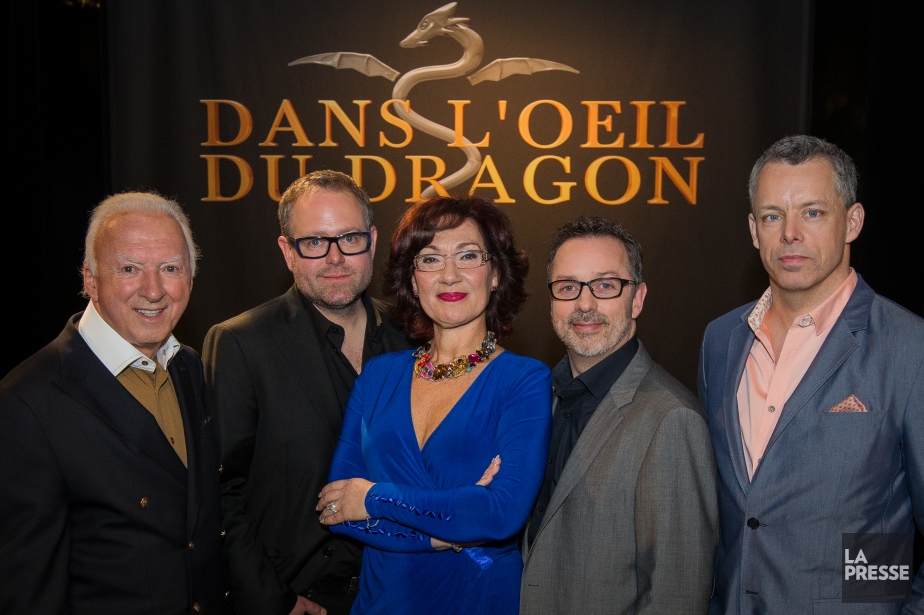 Les dragons (shark tank) MARKETING SENSORIEL
Créer le plan d’affaire (business plan) d’un magasin ou d’un restaurant
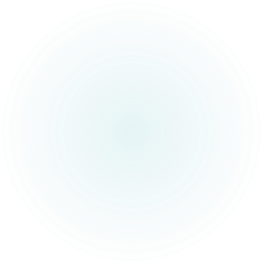 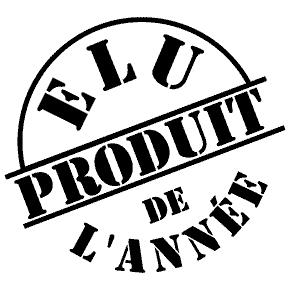 Produit
Créer une présentation afin de vendre votre idée de nouveau magasin ou d’un nouveau restaurant à des hommes et des femmes d’affaires. Votre présentation doit inclure des éléments en lien avec les cinq sens ainsi qu’une représentation visuelle du magasin.
La présentation sera de style « shark tank » où les élèves de la classe décideront d’investir ou non dans votre entreprise!
utilisez des stratégies de marketing sensoriel et des points s’ajouteront à votre travail.
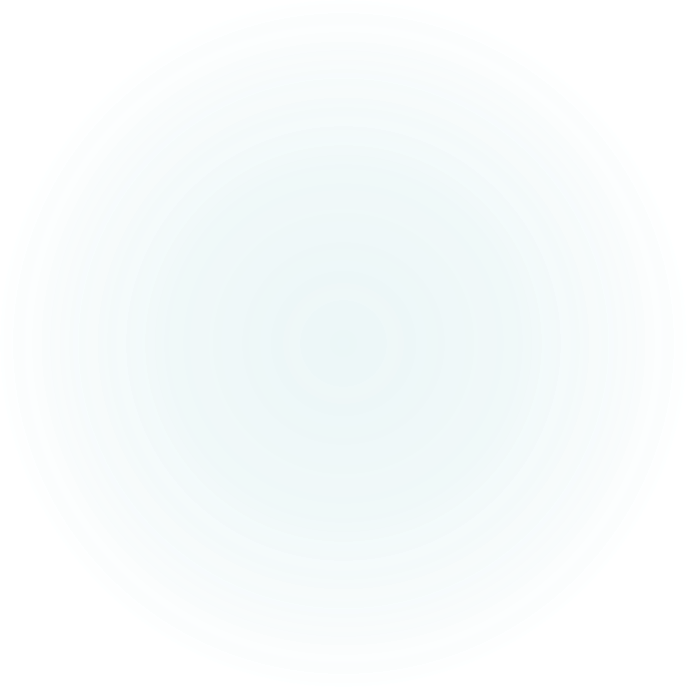 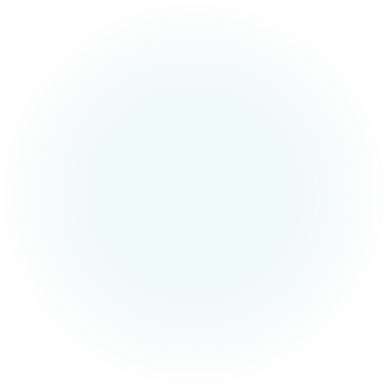 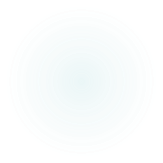 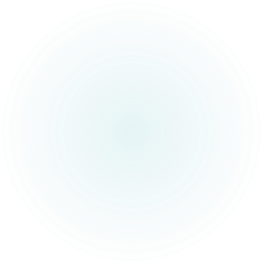 À inclure dans votre travail
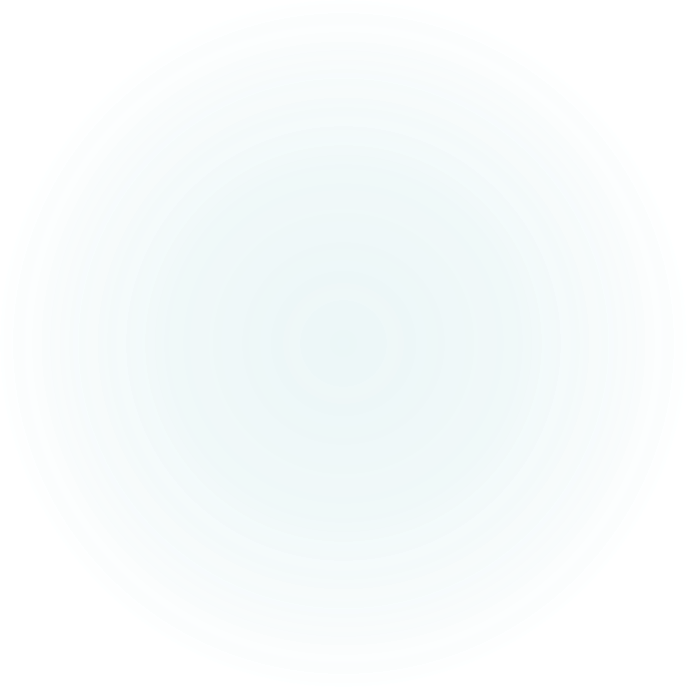 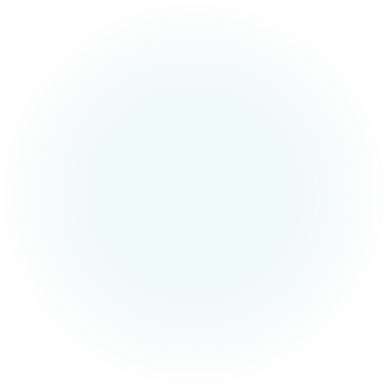 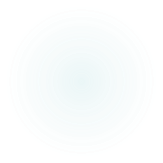 À inclure dans votre travail
SECTION 2 : LES CINQ SENS
La vue : Quelles couleurs seront utilisées dans la décoration de votre entreprise et pourquoi ?
La vue: Quels genre de luminaire (lumières) seront installés et pourquoi ?
L’odorat : Quelles odeurs allez-vous utilisez dans votre entreprise et pourquoi ?
L’odorat : Comment ces odeurs seront-elles diffusées et à quelle intensité ?
5. L’ouïe : Quel type de musique allez-vous faire jouer dans votre entreprise et pourquoi ?
6. L’ ouïe : À quelle intensité allez-vous faire jouer votre musique et pourquoi ?
7. Le toucher : Qu’est-ce que vous allez faire pour le sens du toucher ? Qu’est-ce que vous allez placer dans votre entreprise pour stimuler les sensations tactiles et pourquoi ?
8. Le goût : Si vous faites un restaurant, quel sera votre repas qui stimulera le plus le goût ? Si vous faites un magasin, comment allez-vous stimuler le sens du goût ?
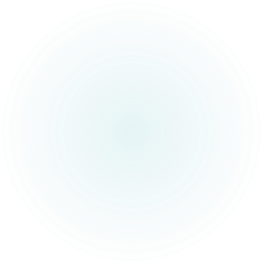 À inclure dans votre travail
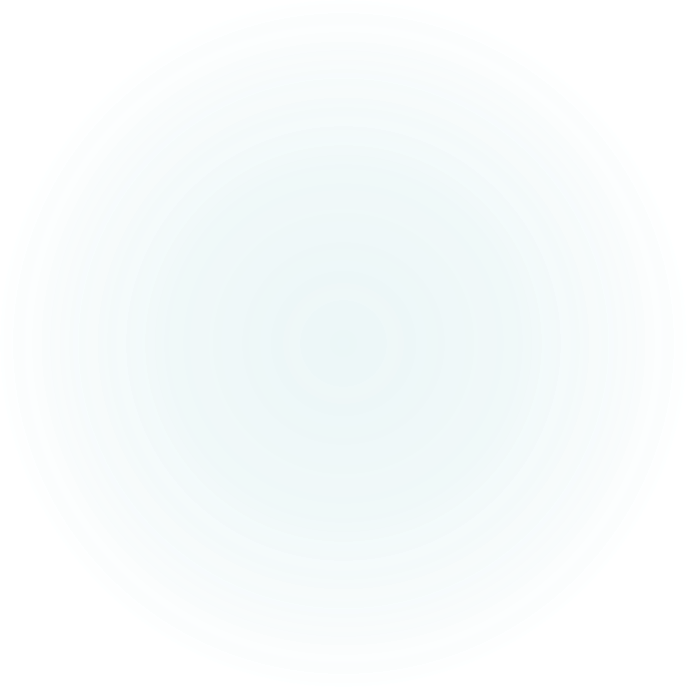 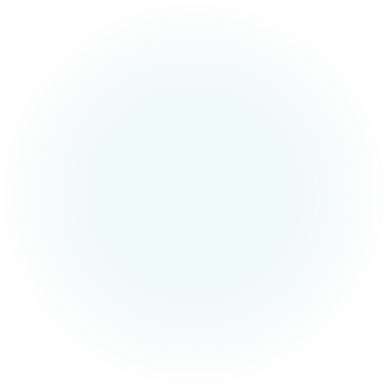 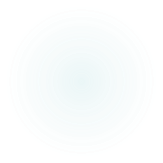 Ressources
Vidéos en anglais

https://www.shopify.com/retail/119926083-how-retailers-manipulate-sight-smell-and-sound-to-trigger-purchase-behavior-in-consumers

https://www.youtube.com/watch?v=WoxYBNf4InQ

https://www.youtube.com/watch?v=3pYnpSB1zRI

https://www.youtube.com/watch?v=DVk6SJMngPM
https://fr.wikipedia.org/wiki/Marketing_sensoriel
https://www.sciencepresse.qc.ca/blogue/2016/06/23/marketing-sensoriel
http://productions-extreme.com/5-techniques-du-marketing-sensoriel-qui-influencent-le-comportement-dachat/